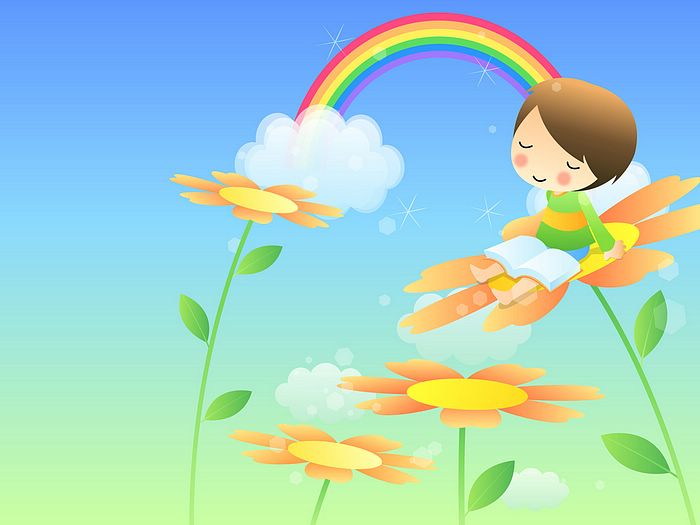 Муниципальное БЮДЖЕТНОЕ дошкольное образовательное учреждение  
«ДЕТСКИЙ САД № 137»
Конференция для родителей воспитанников
«ЗДОРОВЬЕ – ЭТО ЗДОРОВО»
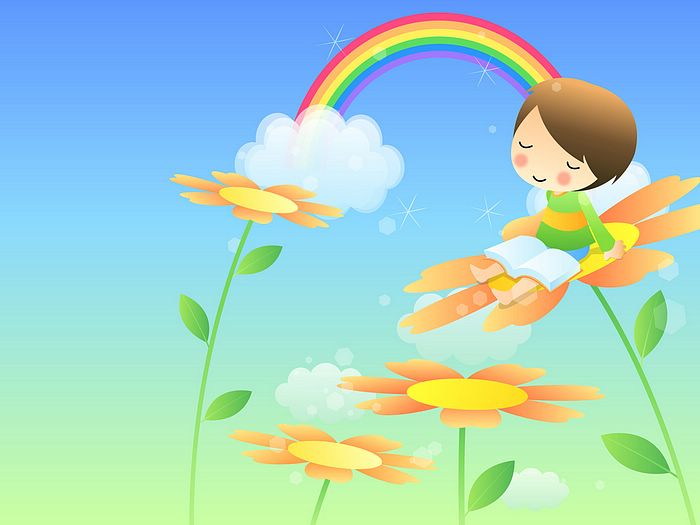 Здоровье – это бесценный дар, 
который  преподносит природа
 и это самое ценное, что есть у человека. 
Н.А.Семашко
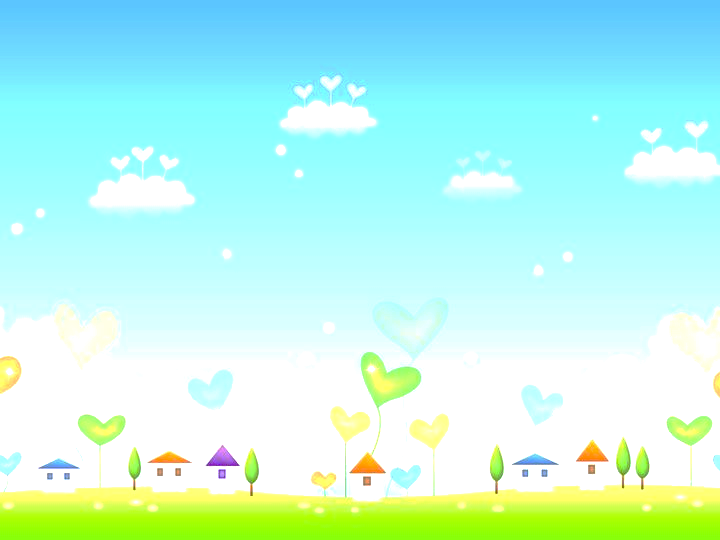 Здоровье - состояние полного физического, душевного и социального благополучия
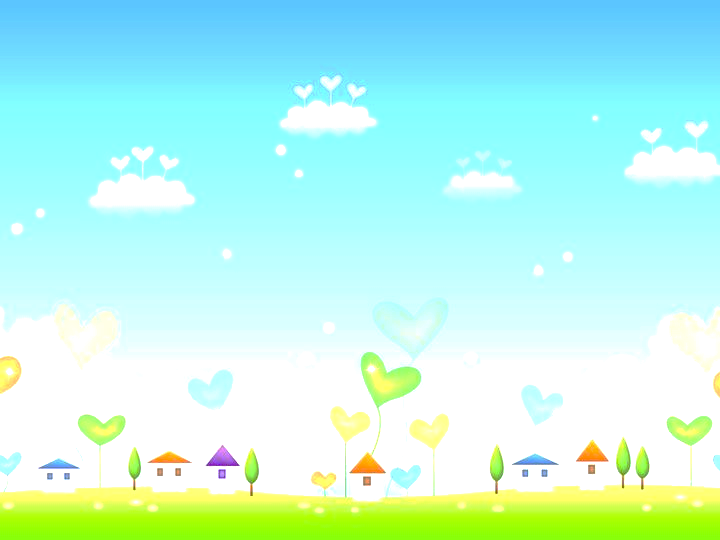 Факторы влияющие на здоровье
Условия и образ жизни-50%
Наследственность- 20%
Внешняя среда- 20%
Здравоохранение- 10%
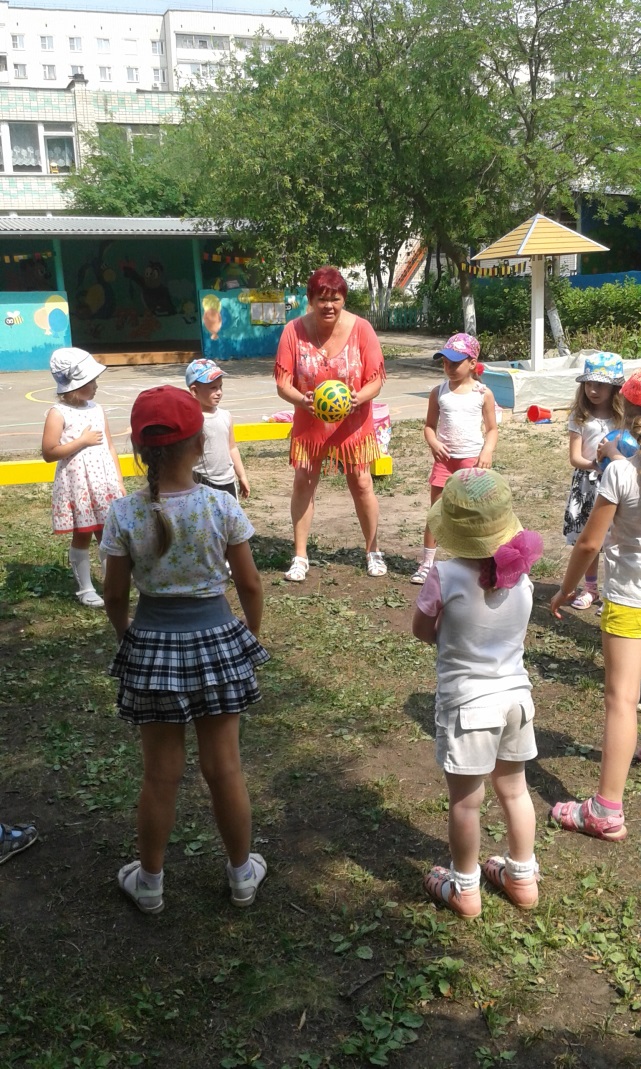 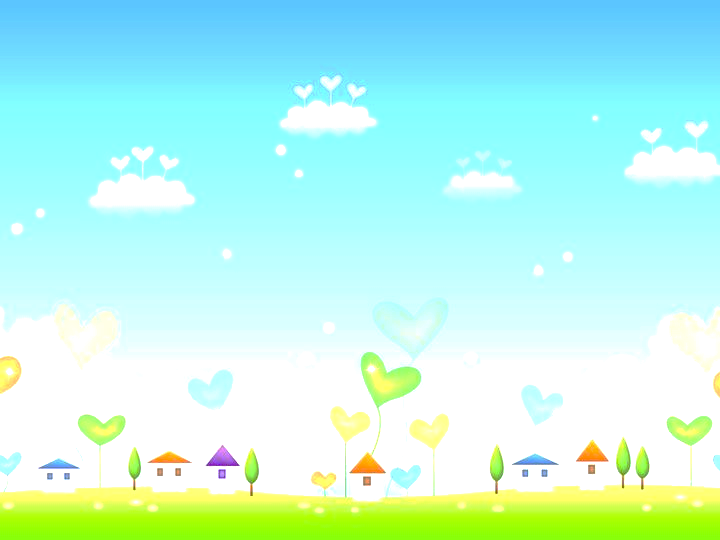 Правильно выстроенный режим - важное условие, которое поможет в течении дня справляться с самыми сложными задачами, но и сохранить хорошее настроение и силы.
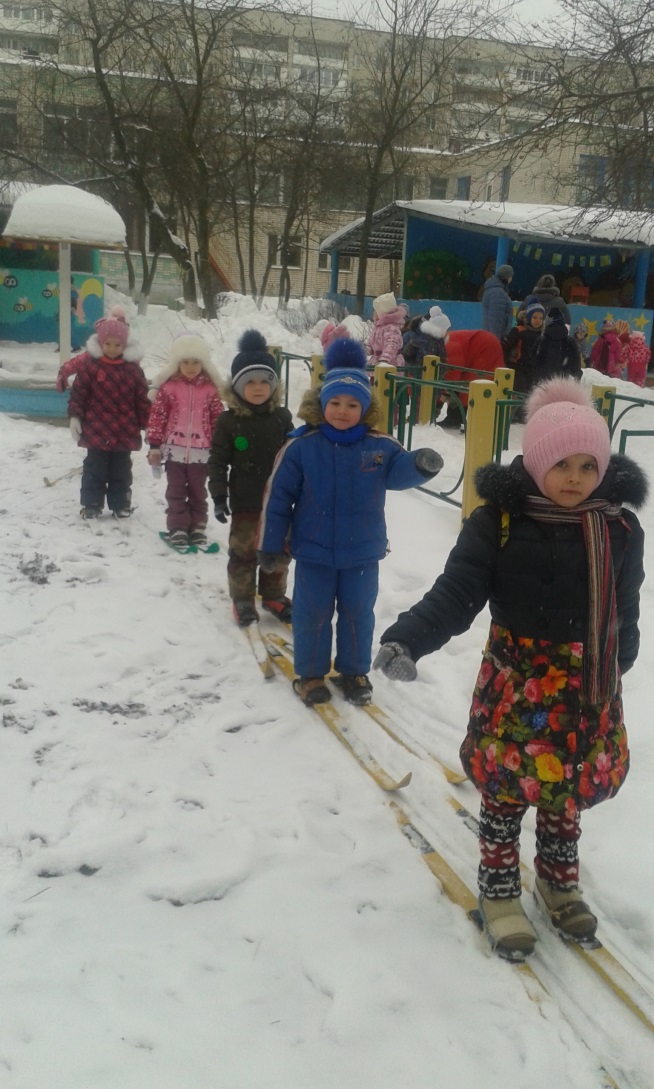 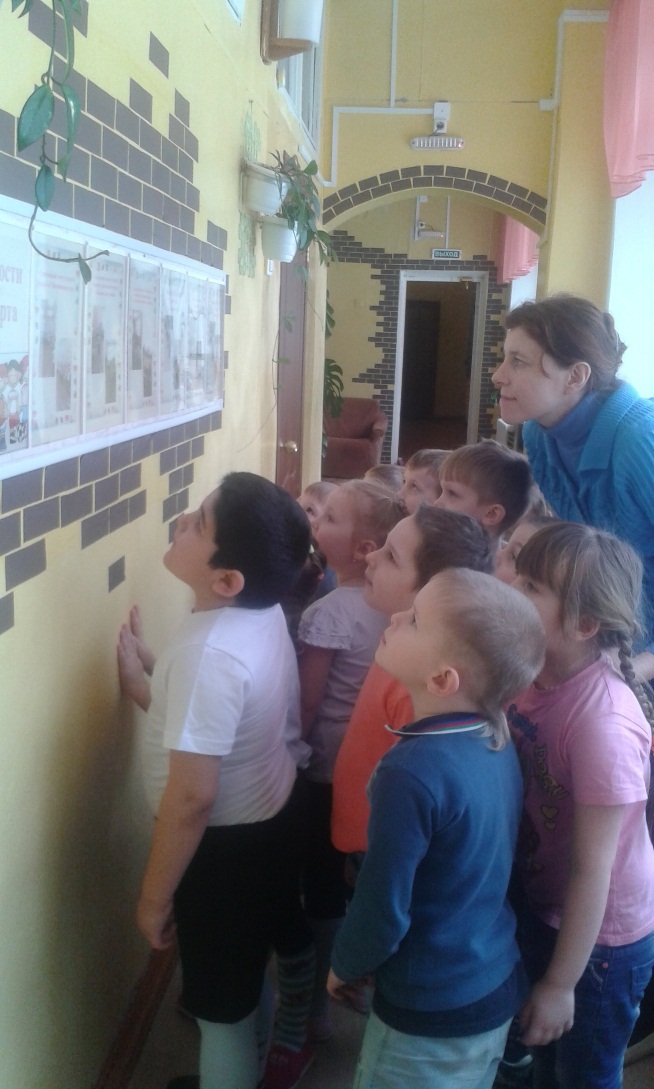 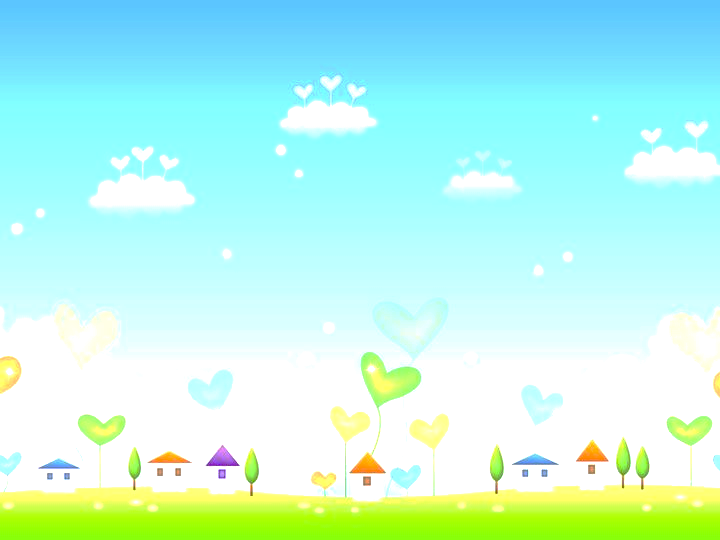 Игра «Слово – эстафета»
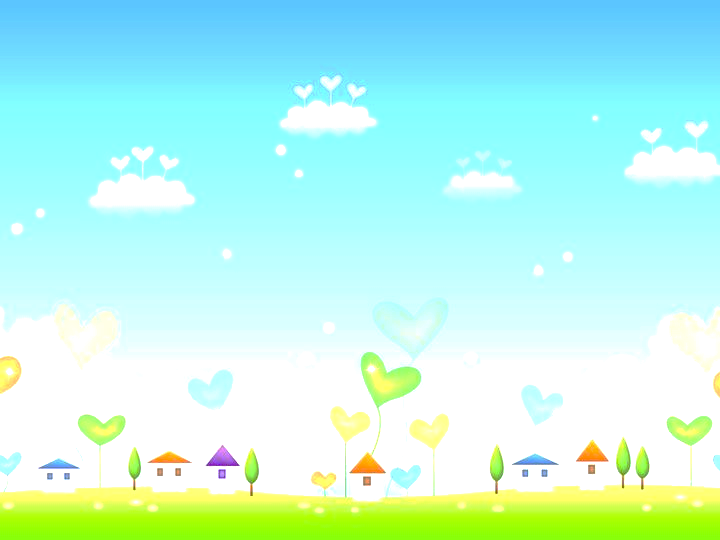 Правила режима дня
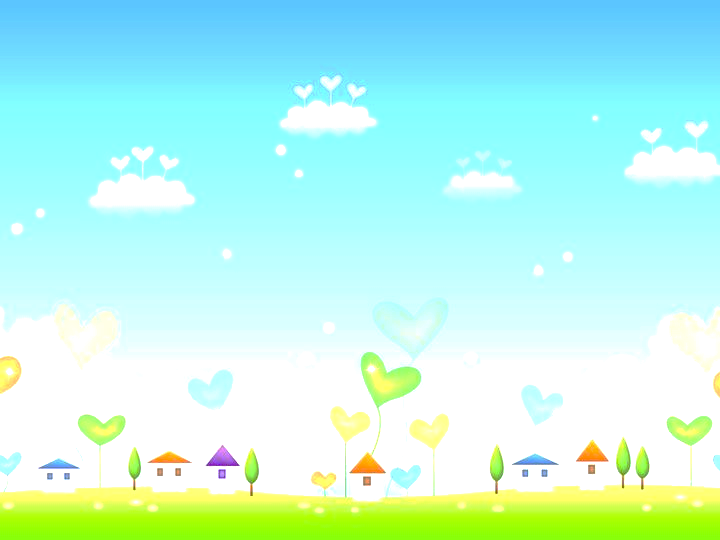 Питание и здоровье
Пять важных правил

Разнообразие
Адекватность
Регулярность
Безопасность
Удовольствие
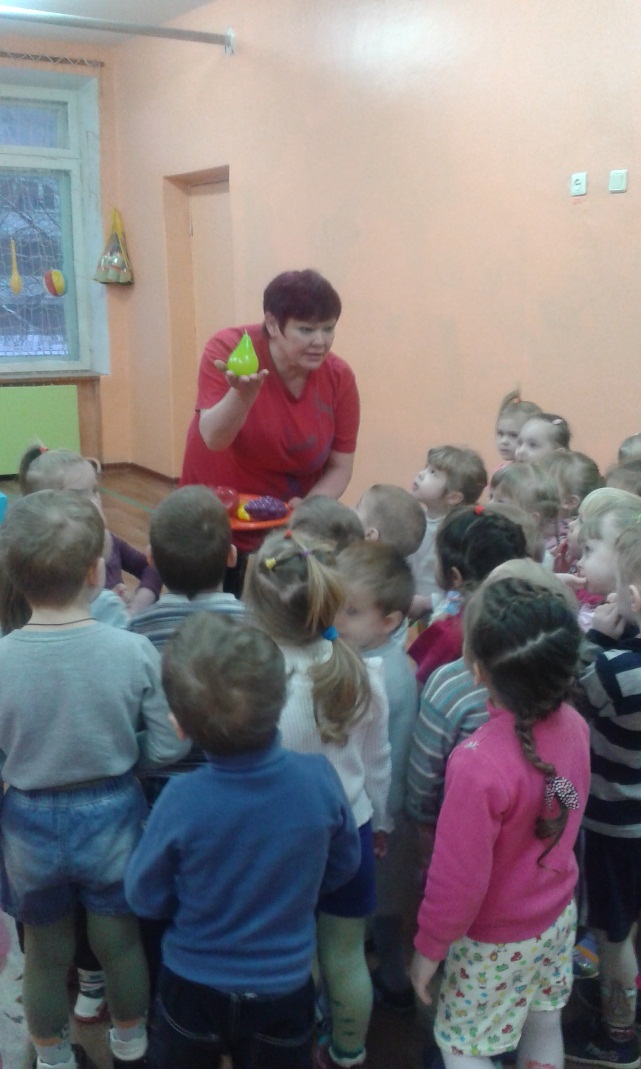 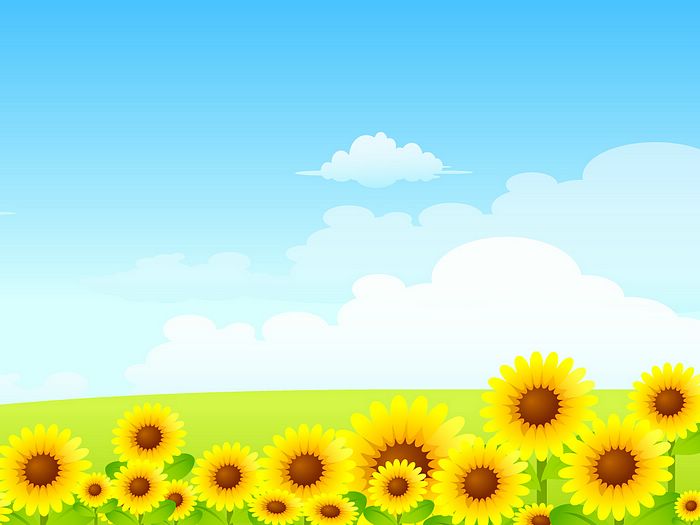 НАШЕ ЗДОРОВЬЕ – ЭТО ЗДОРОВО!
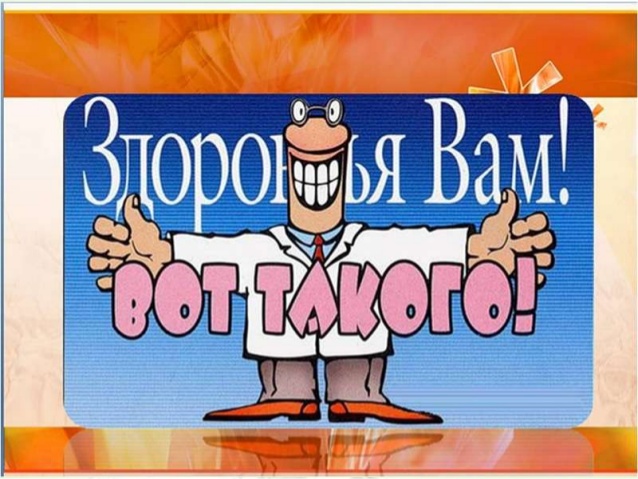